Professional English III
Öğretim GörevlisiÖzen Tekin
Unit 4: CRIMINAL LAW
Criminal law is a branch of law that deals with crimes and their punishments. It helps to protect people and keep order in society. When someone breaks a criminal law, they are committing a crime, and they may face consequences like fines or going to prison. Crimes can be small, like stealing something cheap, or serious, like harming someone.
Do lawyers in Türkiye need English more for civil law or criminal law?
Why might a lawyer in Türkiye need English for criminal law?
What is the difference between crime and offence?
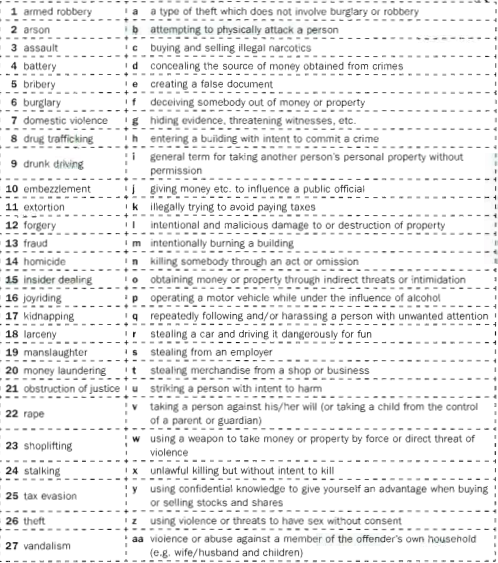 Answer Key
1. W				16. r2. M				17. v3. B				18. a4. U				19. x5. J				20. d6. H				21. g7. AA				22. z8. C				23. t9. P				24. Q10. S				25. k11. O				26. i12. E				27. L13. f14. n
15. y
What is white collar crimes? Give example from the list.
White-collar crimes refer to non-violent, financially motivated crimes typically committed by individuals or organizations in professional or business settings. These crimes are often carried out by people in positions of trust or authority, like executives, bankers, or government officials, and they usually involve deceit, fraud, or breaches of trust rather than physical violence.
Embezzlement, fraud, insider dealing, money laundering, tax evasion
Reading 1
How do criminal law cases and civil law cases differ in the way they are initiated?
Name the four most common categories of criminal offence?
In what way is the standard of proof different for criminal and civil case?
The state initiates a criminal case, while the victim brings the suit in a civil case.
In criminal cases, the burden of proof is often on the prosecutor to persuade the trier that the accused is guilty beyınd a reasonable doubt of every fact of the crime charged. If the prosecutor fails to prove this, a verdict of «non guilty» is rendered. In civil cases, the claimant generally needs to show defendant is liable on the balance of probabilities
Felonies and misdemeanors are two main categories of crimes, each defined by the severity of the offense and the potential punishments.
Ex. 5
An offender commits a crime
A victim brings a suit
A lawyer resolves a dispute, brings a suit
The court  resolves a dispute, renders a verdict, sentences an offender, suspends a sentence
A judge  resolves a dispute, renders a verdict, sentences an offender, suspends a sentence
Which form of punishment involves inflicting bodily pain or suffering on the offender?
What sort of crime is prostitution?
Which form of punishment involves killing the offender
What are the 2 elements which characterise crimes?
What word in the text means «prohibit»?
What is another name for criminal law?
What is the name for less serious crimes?
Corporal punishment
Public-order crime
Execution
A criminal act ( actus reus) and criminal intent ( mens rea)
Proscribe
Penal law
Misdemeanours
Ex. 8
Crime and tort are both wrongful acts, but they differ in purpose, parties involved, and consequences. A key difference between the two is that a crime is considered a violation against society as a whole, while a tort is a civil wrong against an individual. Conversely, crimes are prosecuted by the state, aiming to maintain public order and safety, whereas tort cases are brought by the injured person to seek compensation for harm. 	On the other hand, criminal law focuses on punishing the offender, which can include prison sentences, fines, or probation. Unlike criminal law, tort law centers on compensating the victim, often through monetary damages. While a person guilty of a crime may face imprisonment, someone found liable for a tort will typically be required to pay damages but won’t face criminal penalties. These differences highlight that, although both crimes and torts involve wrongs, they serve distinct purposes in the legal system.
Language Use
Simple Present and Simple Past Passive Voice
	The passive voice is used when the focus is on the action or the receiver of the action, rather than on who or what performs it. 	In passive sentences, the subject receives the action, and the person or thing performing the action may or may not be mentioned.
Simple Present Passive
The simple present passive is formed with the present tense of the verb to be (am/is/are) + the past participle of the main verb. It is used to describe actions that are done regularly, general truths, or actions where the doer is not known or is not important.
Structure: am/is/are + past participle
Examples in Criminal Law:
"The suspect is arrested by the police."
"Laws are enforced to maintain public safety."
"Evidence is presented in court during trials."
Simple Past Passive
The simple past passive is formed with the past tense of the verb to be (was/were) + the past participle of the main verb. It is used to describe actions that happened in the past, often where the focus is on the action or result rather than the person doing it.
Structure: was/were + past participle
Examples in Criminal Law:
"The defendant was found guilty of fraud."
"Witnesses were interviewed by the detectives."
"The sentence was given by the judge after the trial."
Speaking 1
How serious do you think white collar crime is?
Should people who commit business crimes be punished in the same way as people who commit other crimes?
Reading 2
What do you understand by the term insider dealing ?
What has been done to prevent it?
The act of trading in securities by people who have confidential information about a company’s finances or operations
In Turkish law, insider dealing (içeriden öğrenenlerin ticareti) is regulated under the Capital Markets Law No. 6362 and enforced by the Capital Markets Board (SPK). Key measures include:
Prohibition and Penalties: Articles 106 and 107 prohibit insider dealing and impose penalties, including imprisonment (2–5 years) and fines.
SPK Monitoring: The SPK supervises market activities, imposes fines, and suspends trading for violations.
Disclosure Requirements: Companies must disclose material information publicly via the Public Disclosure Platform (KAP) to prevent misuse.
Corporate Governance: Listed companies must maintain insider lists and enforce internal controls.
Trading Restrictions: "Blackout periods" limit insider trades before key disclosures.
These efforts aim to ensure market transparency and fairness.
Ex 22 What can be done to prevent cases of market abuse?
Having a strong, well defined laws, which enable criminals to be punished if they are caught
Sentencing practices serve as a good deterrent for people tempted to make what appears to be easy money
There needs to be a way of catching market abusers, perhaps by using sophisticated software to identify unusual trades shortly before an official announcement causes prices to rise or fall dramatically
Language Use 3